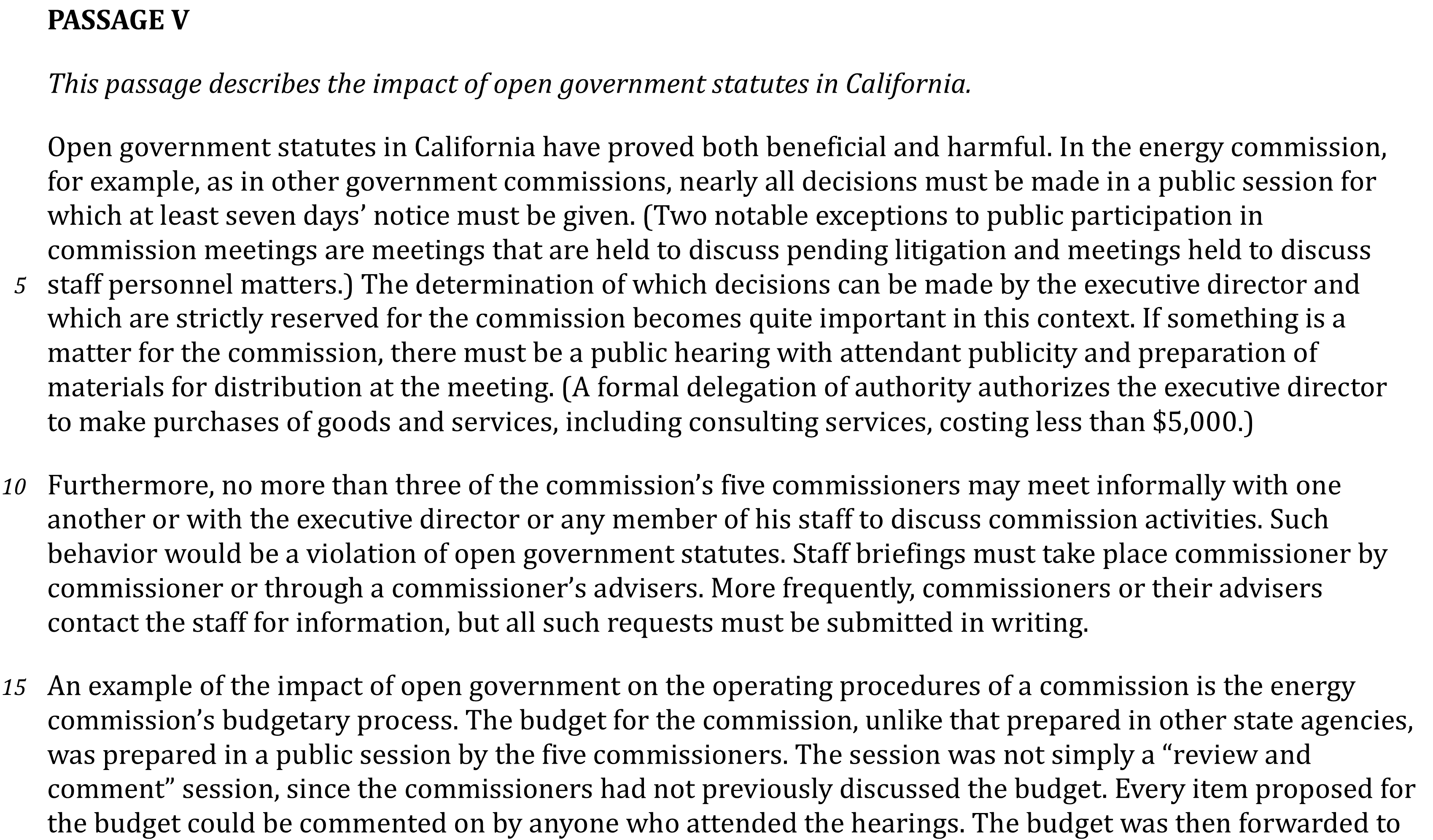 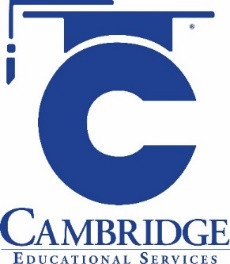 Draw generalizations and conclusions using details that support the main point  
Level: Intermediate Skill Group: Generalizations and Conclusions
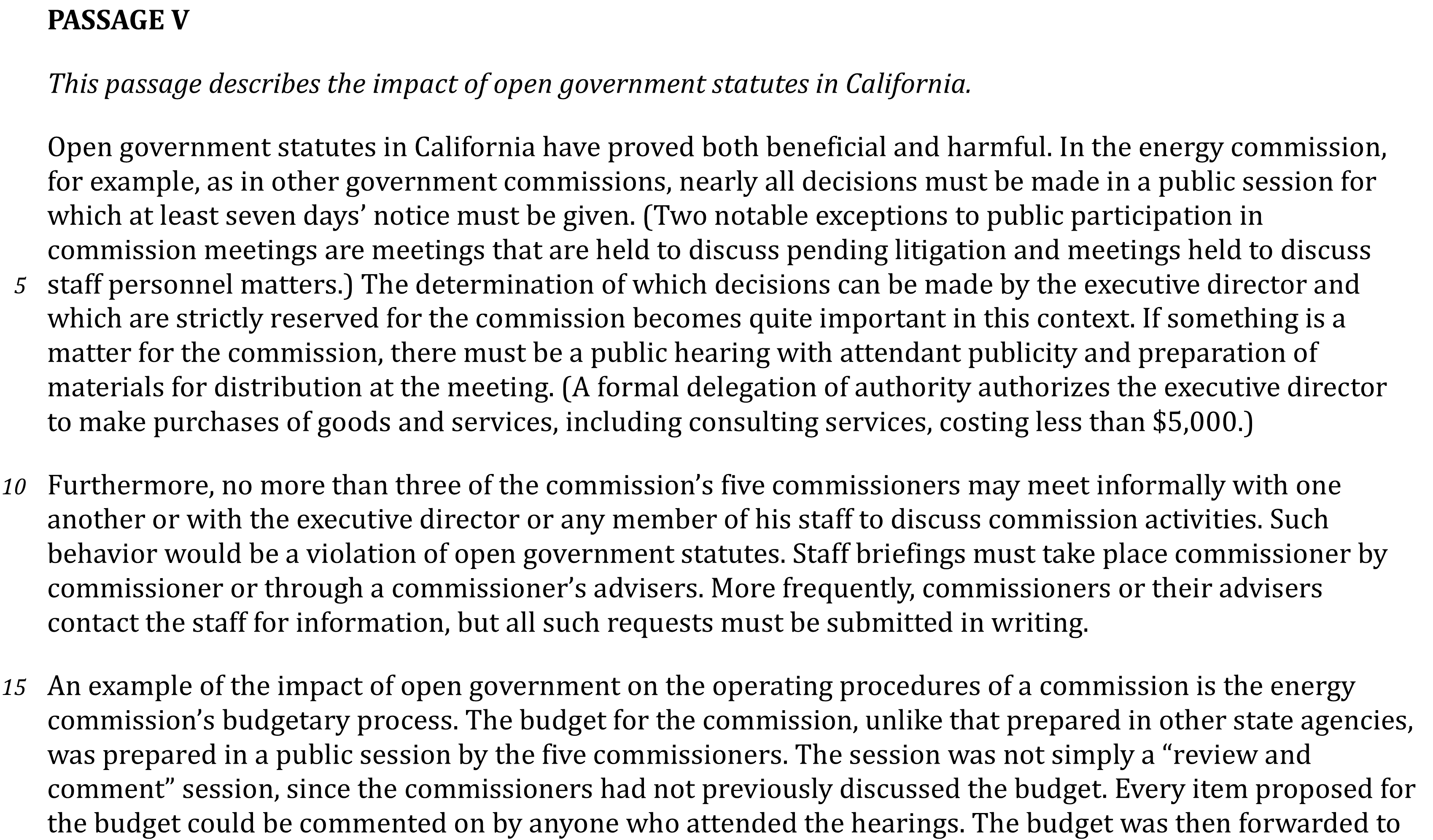 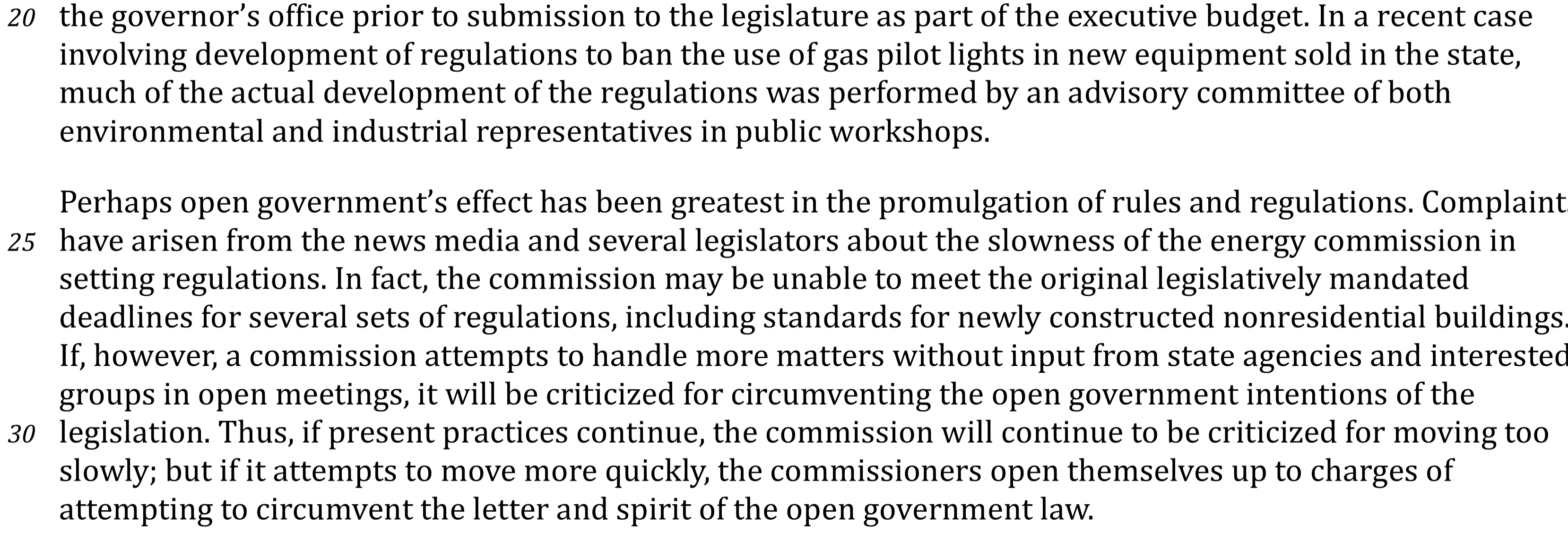 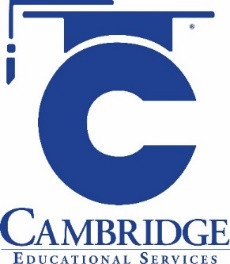 Draw generalizations and conclusions using details that support the main point  
Level: Intermediate Skill Group: Generalizations and Conclusions
Draw Conclusions
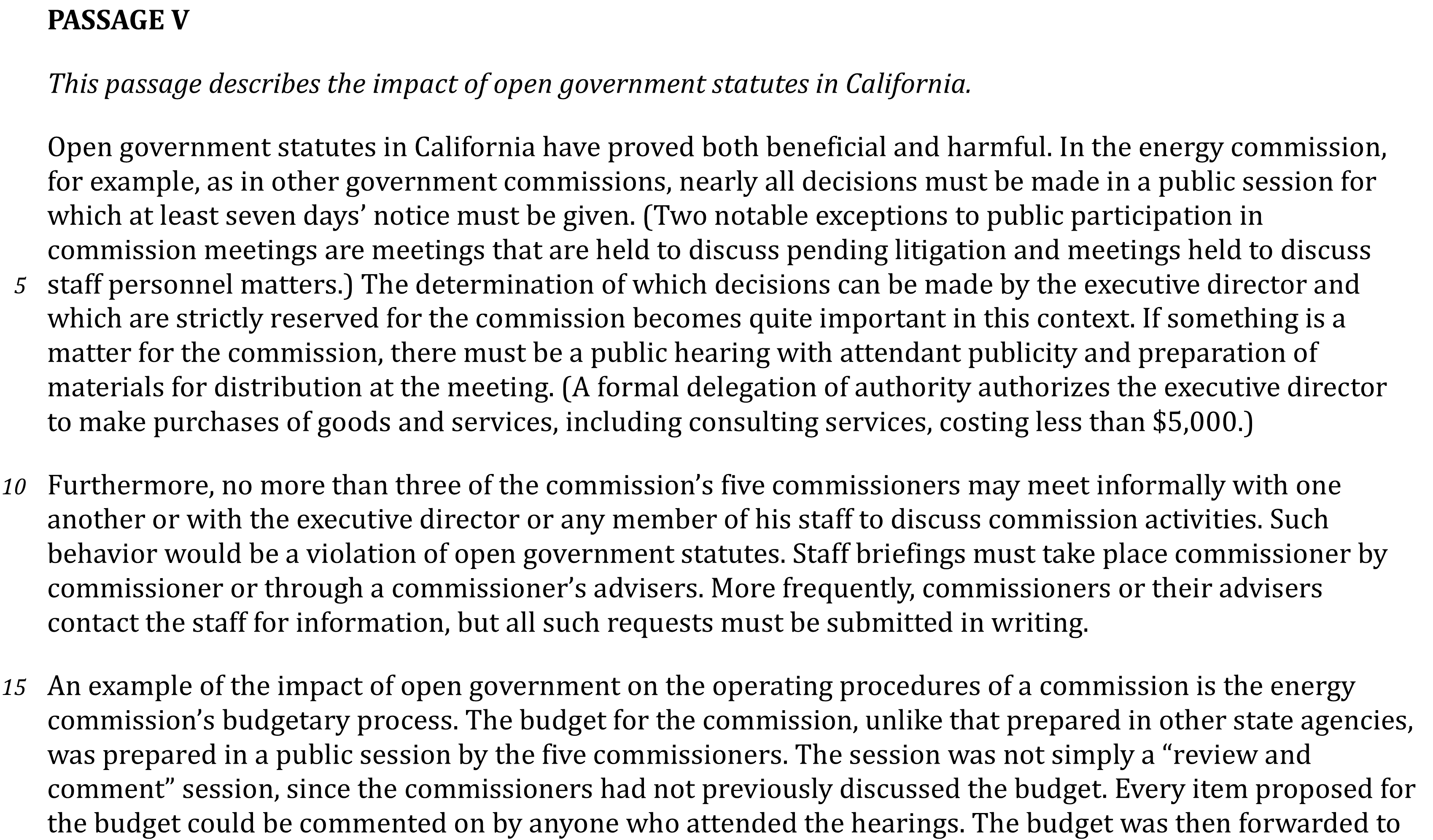 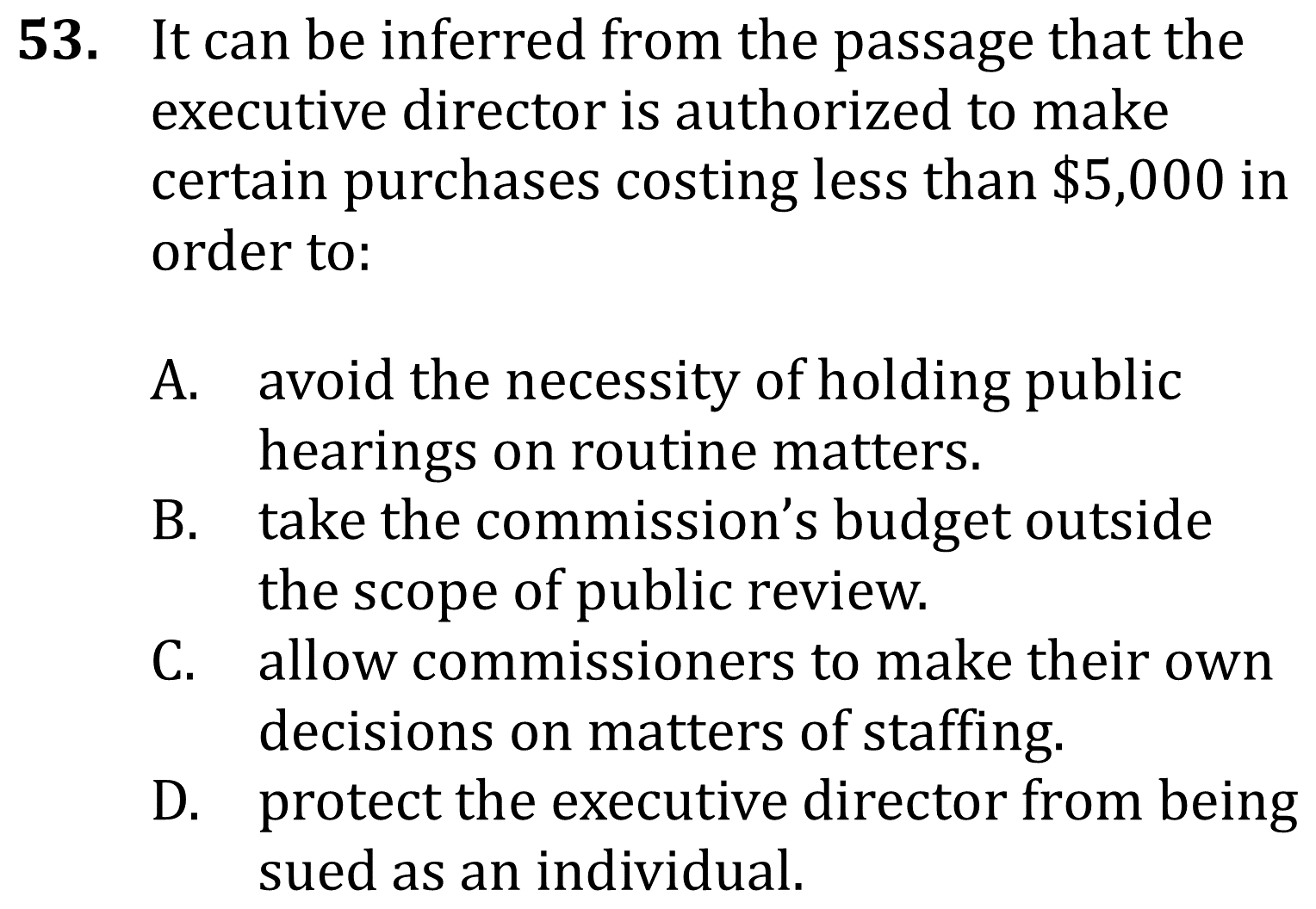 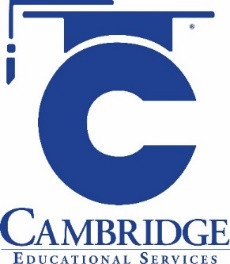 Draw generalizations and conclusions using details that support the main point  
Level: Intermediate Skill Group: Generalizations and Conclusions
Draw Conclusions
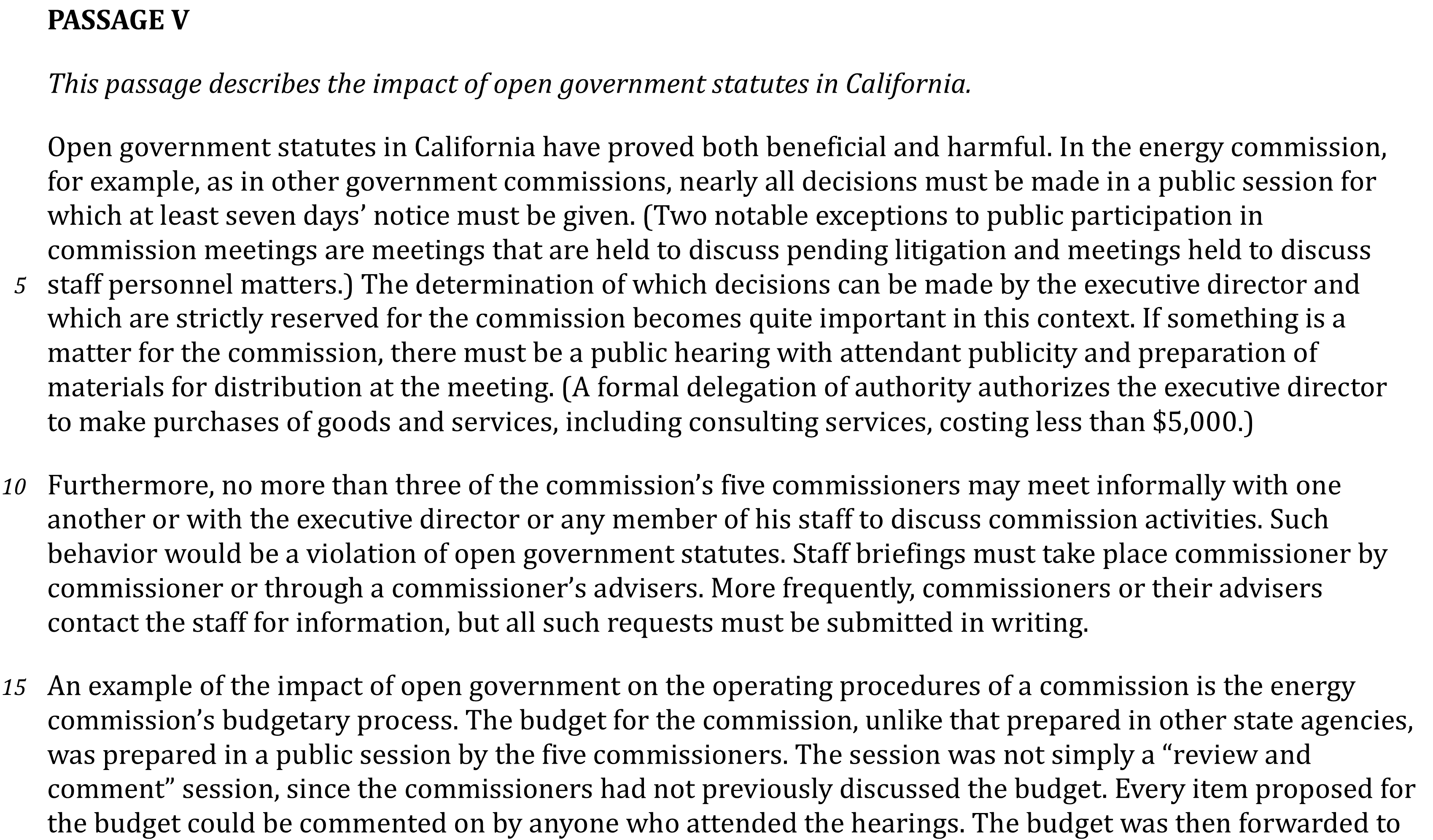 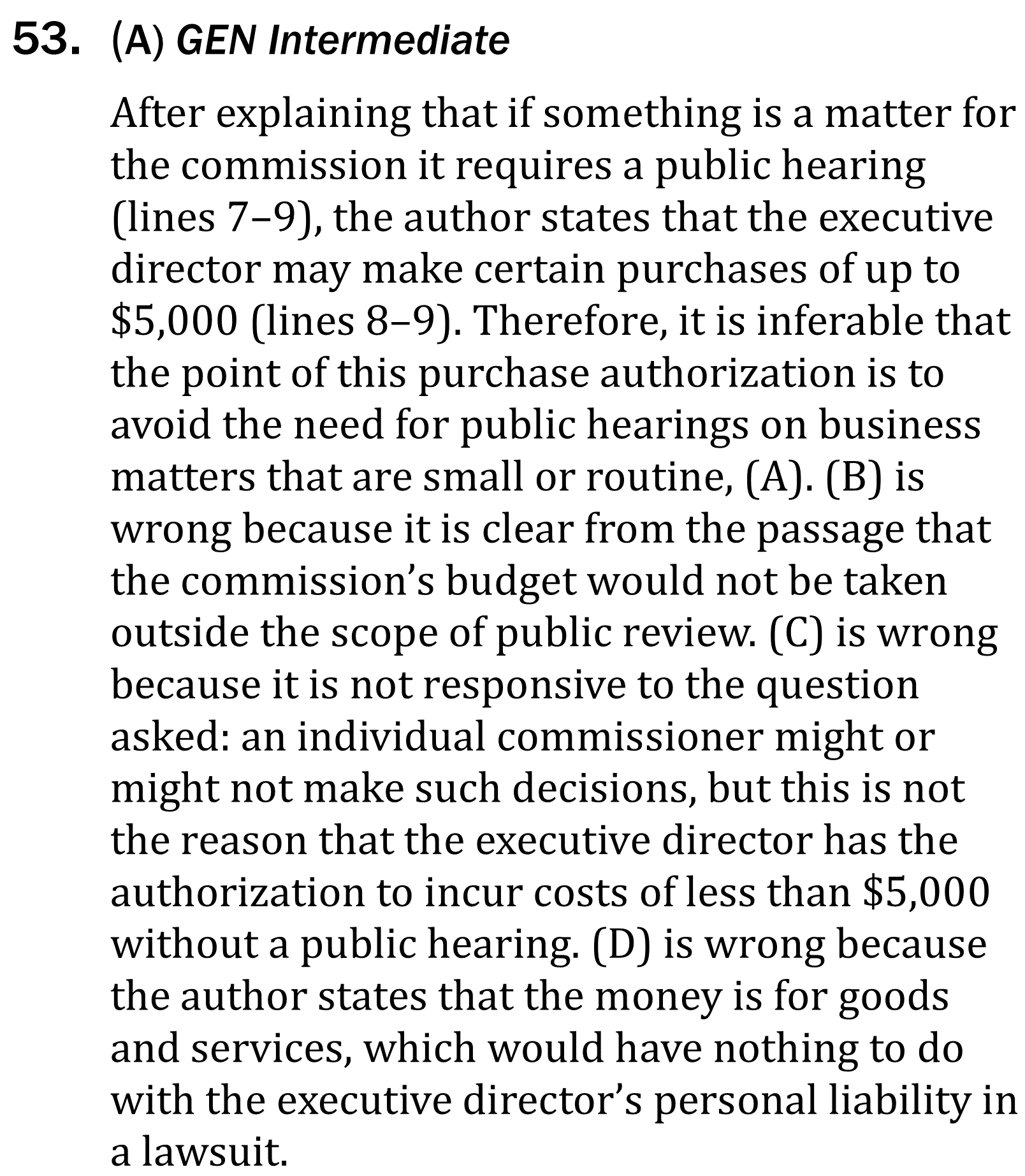 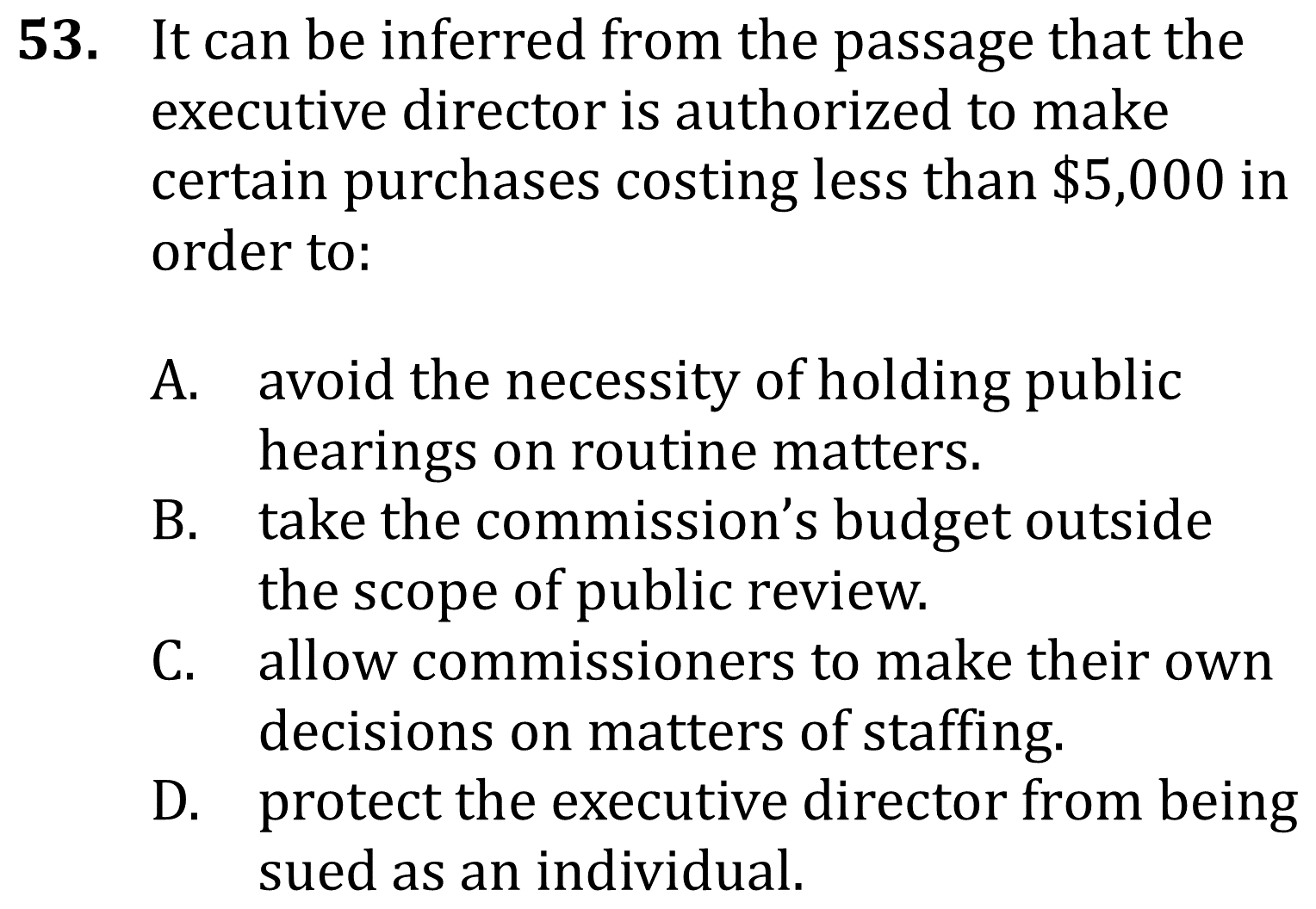 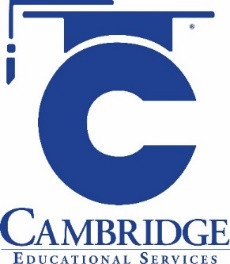 Draw generalizations and conclusions using details that support the main point  
Level: Intermediate Skill Group: Generalizations and Conclusions